Combining events
9D
Sets and set notation
The empty set, denoted by ∅, is the set consisting of no elements. This is different from {0}, which is a set containing one element, 0.
Sets, and the relationships between sets, can be illustrated clearly by using Venn diagrams. The universal set ɛ is usually shown as a rectangle, and a subset of ɛ as a circle.
The number of elements in a set A is usually denoted n(A). For example, if A={2,4,6}, then n(A)=3.
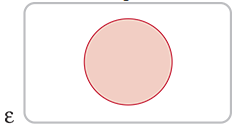 Union
If A and B are any two sets, then the union of A and B, denoted A∪B, is the set of all elements in A or B (or both). This is shown on a Venn diagram by shading both sets A and B.
For example, if A is the set of students in a school who play hockey, and B the set of students who play tennis, then the union of A and B is the set of students who play either hockey or tennis or both.
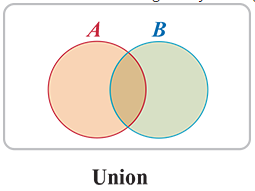 Intersection
The intersection of A and B, denoted A∩B, is the set of elements that are in both A and B. This is shown on a Venn diagram by shading only the area contained in both A and B.
For example, the intersection of the two sets previously described is the set of students who play both hockey and tennis.
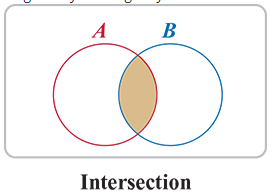 Complement
As previously, note that the complement of A, denoted A′, is the set of all elements of ɛ that are not in A. This is shown on a Venn diagram by shading only the area outside A.
The complement of the set of students who play hockey in a school is the set of students who do not play hockey.
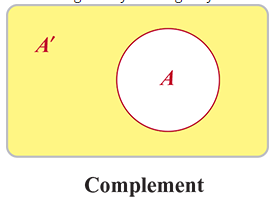 Disjoint or mutually exclusive sets
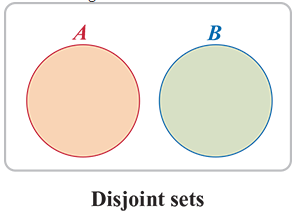 Two sets A and B are said to be disjoint or mutually exclusive if they have no elements in common, that is, if A∩B=∅. The Venn diagram below shows two sets that are mutually exclusive.
If A is the set of girls who play hockey in a school and B is the set of boys who play hockey, then A and B are mutually exclusive, as no student can belong to both sets.
Example
Fifty students were asked what they did on the weekends. A total of 35 said they went to football matches, the movies or both. Of the 22 who went to football matches, 12 said they also went to the movies. Show this information on a Venn diagram.
1. How many students went to the movies but not to football matches?
Let F denote the set of students who attend football matches and M denote the set of students who attend movies.
Hence, from the information given, n(F∪M)=35, n(F)=22 and n(F∩M)=12.
1. Students who go to the movies but not to football matches are found in the region F′∩M, and from the diagram n(F′∩M)=13.
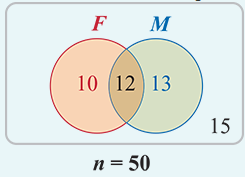 Example
Fifty students were asked what they did on the weekends. A total of 35 said they went to football matches, the movies or both. Of the 22 who went to football matches, 12 said they also went to the movies. Show this information on a Venn diagram.
2. How many went neither to football matches nor to the movies?
Let F denote the set of students who attend football matches and M denote the set of students who attend movies.
Hence, from the information given, n(F∪M)=35, n(F)=22 and n(F∩M)=12.
2. Those who attend neither are found in the region F′∩M′, and from the diagram n(F′∩M′)=15.
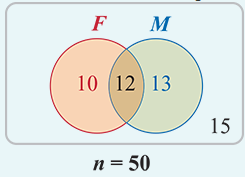 Example
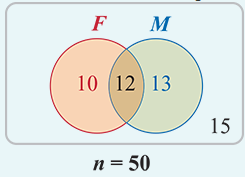 The addition rule
The probability of A or B or both occurring can be calculated using
Pr(A∪B)=Pr(A)+Pr(B)−Pr(A∩B)
This is called the addition rule for combining probabilities. This rule also applies in situations where the outcomes are not equally likely; it is always true.
The addition rule -- Proof
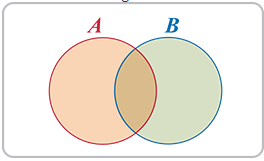 Example
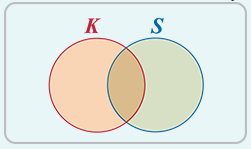 Section summary
Venn diagrams are often useful for solving problems involving sets.
For any two events A and B, the addition rule can be applied:
Pr(A∪B)=Pr(A)+Pr(B)−Pr(A∩B)
If the two events A and B are mutually exclusive, then Pr(A∩B)=0 and therefore Pr(A∪B)=Pr(A)+Pr(B).